EirGrid Project Roadmap
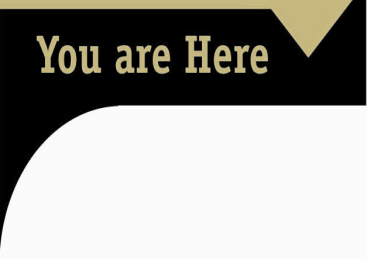 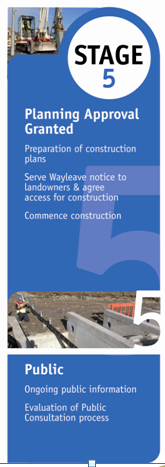 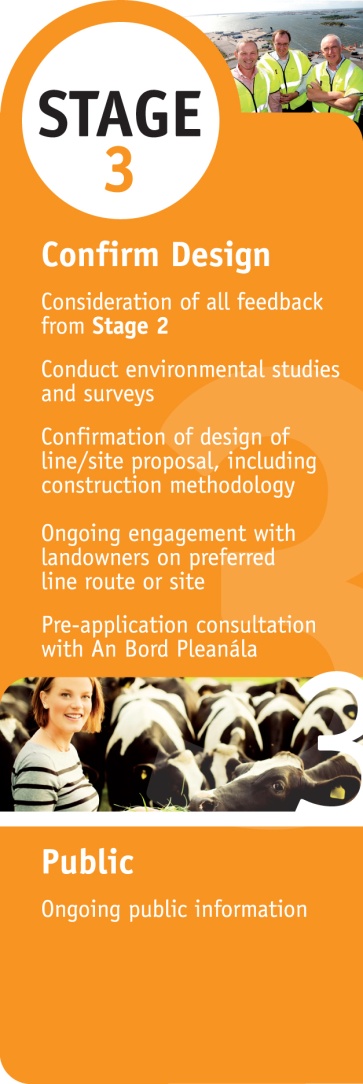 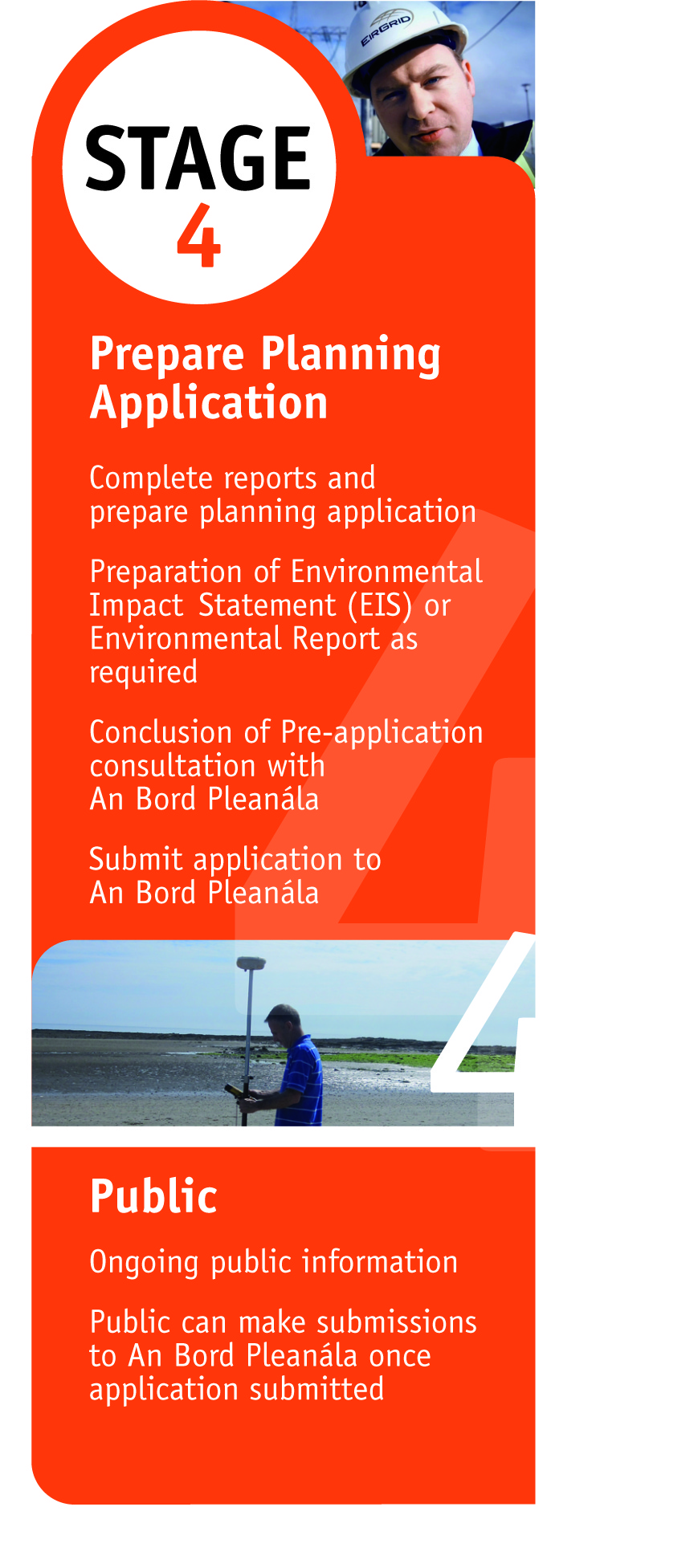 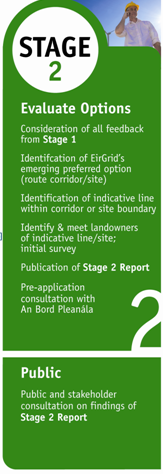 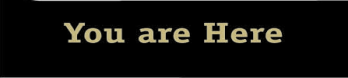 [Speaker Notes: Much deliberation and attention to wording – important from planning and legal perspective]